Победа в сердце каждого!
Никто не забыт, 
ничто не забыто…
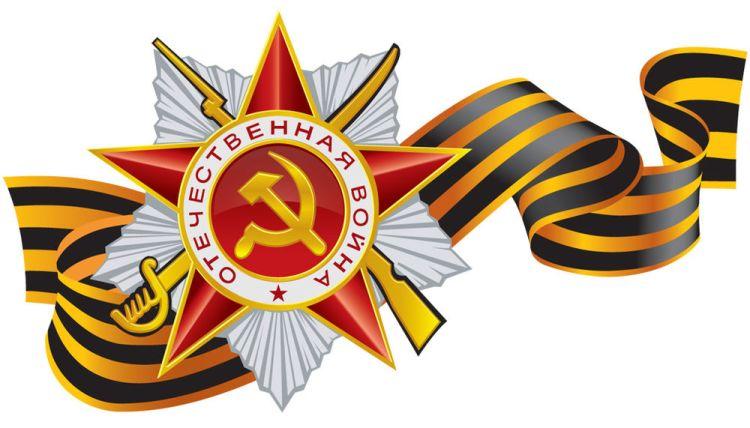 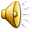 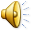 22 июня 1941 года началась война
Уходили, чтобы не вернуться…
Дети на войне
Уже в 10-14 лет дети старались ни в чем не уступать взрослым, даже, рискуя своей жизнью…
Патриоты, отдавшие свои жизни за счастье во всем мире
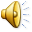 Валя Котик (14 лет)
Родился 11 февраля 1930 года на Украине в крестьянской семье.
На начало войны он только перешёл в шестой класс, но с первых дней начал бороться с оккупантами.
Погиб при охране склада с боеприпасами в 1944 году. 
В 1958 году Вале посмертно присвоено звание Героя Советского Союза.
Володя Дубинин (15 лет)
Погиб в 1942 году в Керчи, помогая саперам расчистить заминированные поля.
Зина Портнова (17 лет)
расстреляна фашистами осенью 1943 года в Полоцке.
Зине Портновой посмертно присвоили звание Героя Советского Союза.
Марат Казей (15 лет)
погиб в мае 1944 года в бою с фашистами в Белоруссии.
 Награждён орденом Ленина, орденом Отечественной войны 1-й степени, медалями "За отвагу" и "За боевые заслуги".
Лёня Голиков (17 лет)
погиб под селом Острая Лука зимой 1943 года.
Звание Героя он получил посмертно.
О подвиге юного героя из села на Брянщине записал в своём дневнике немецкий солдат:
« Мы никогда не победим русских, потому что даже дети у них сражаются и погибают как герои» .
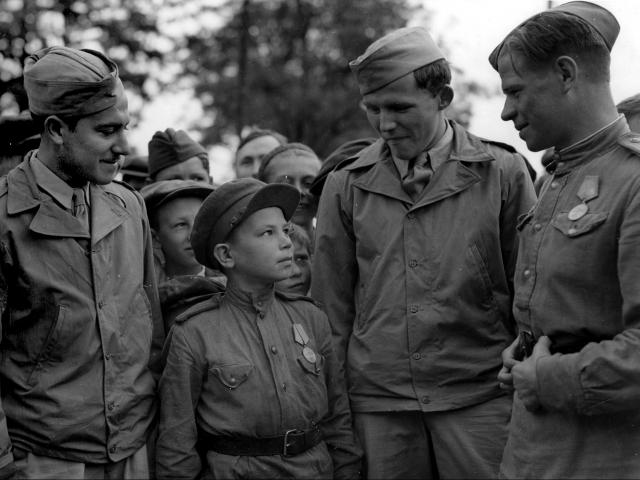 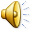 Будни тыла…
Что для них Родина?
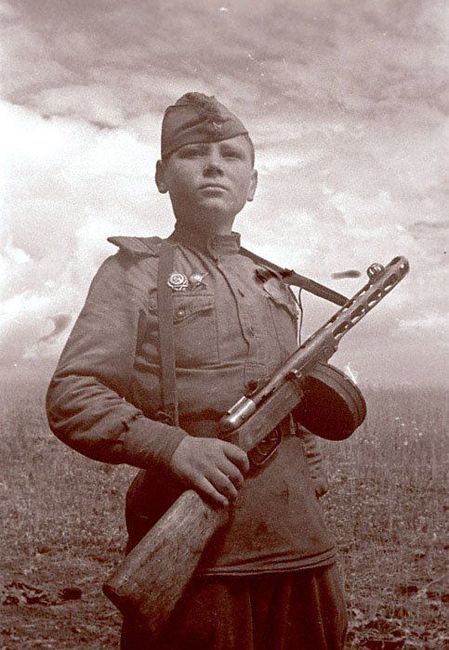 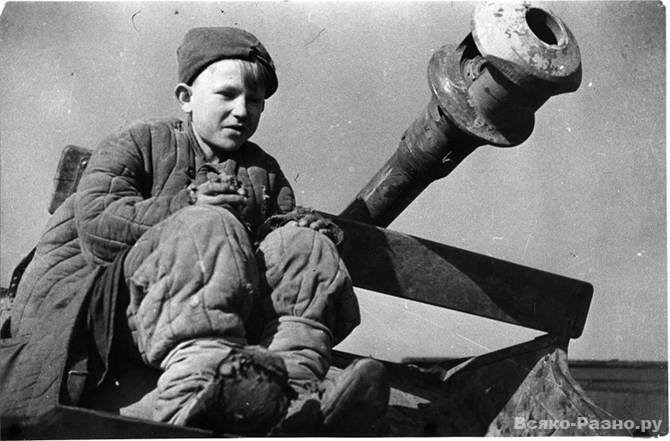 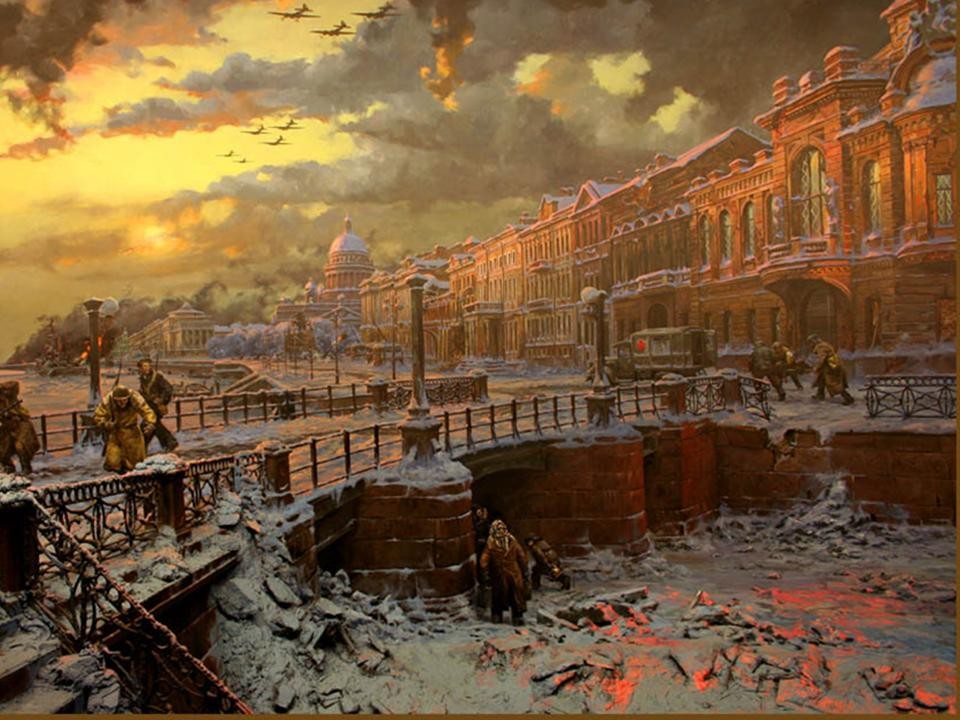 Ленинград
С сентября 1941 года 
по январь 1944 года 
900 дней и ночей
Участница прорыва блокады Ленинграда
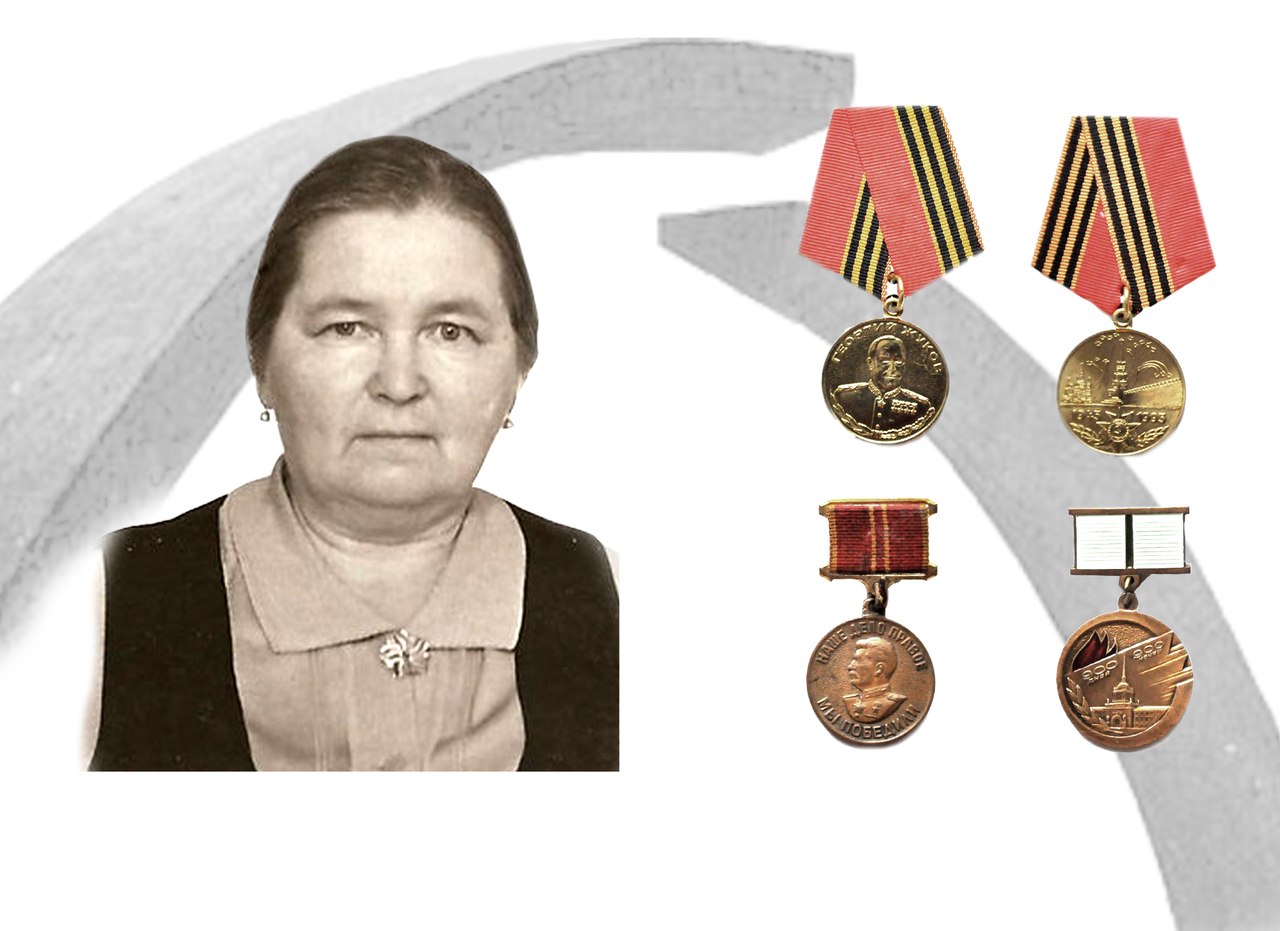 Таня Савичева (11 лет)
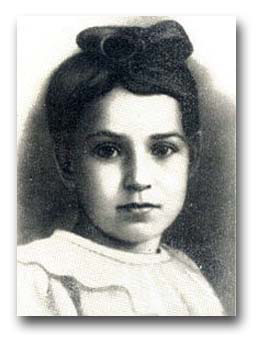 Всего 9 коротких записей…
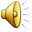 Дневник Тани Савичевой
Памятник детям блокадного Ленинграда
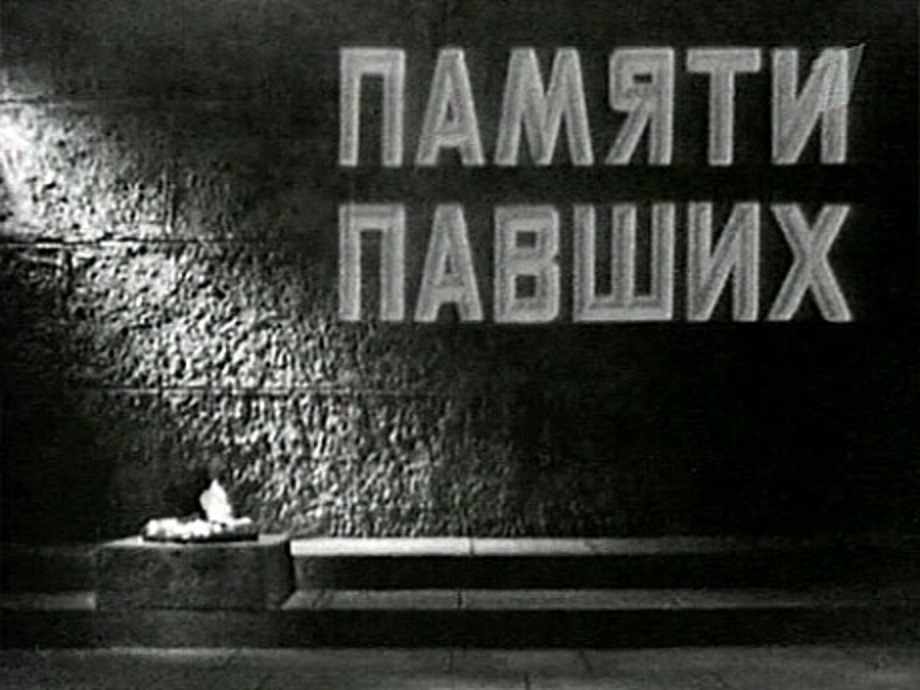 27 миллионов
38 лет
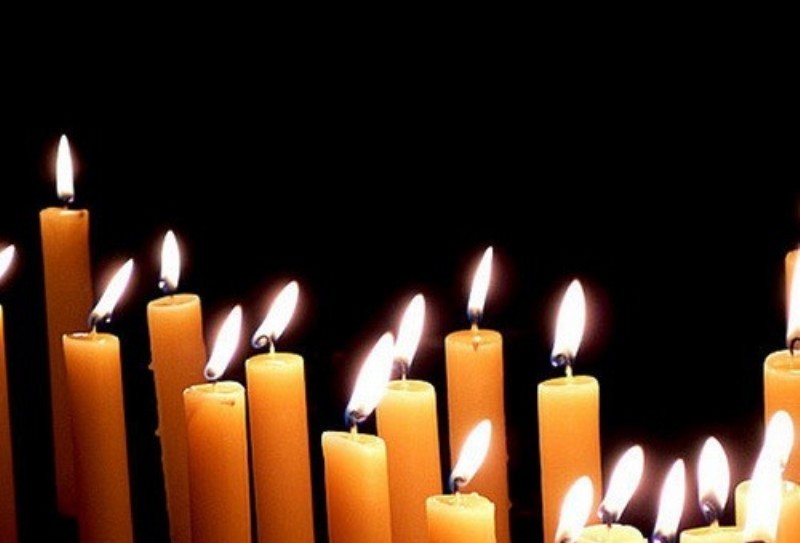 Минута молчания
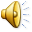 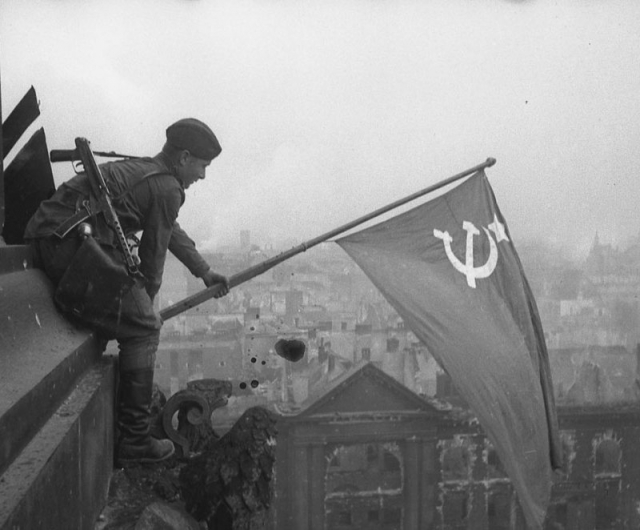 1 мая 1945 год
Авиаторы на защите Родины
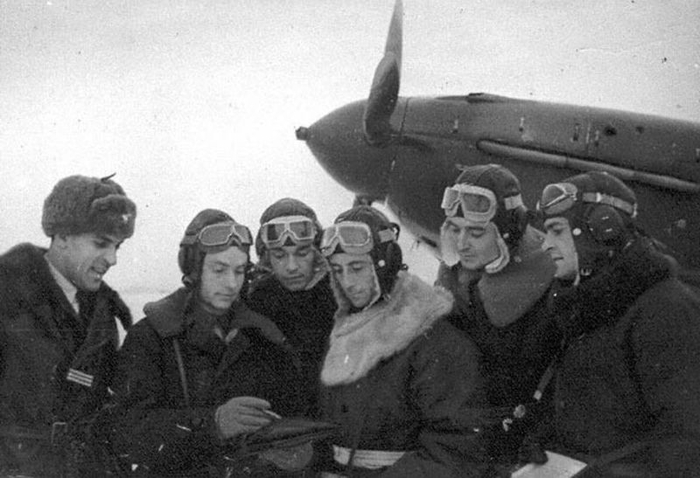 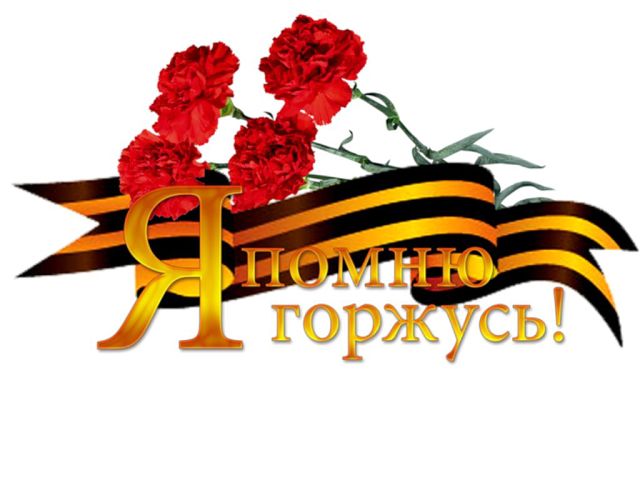